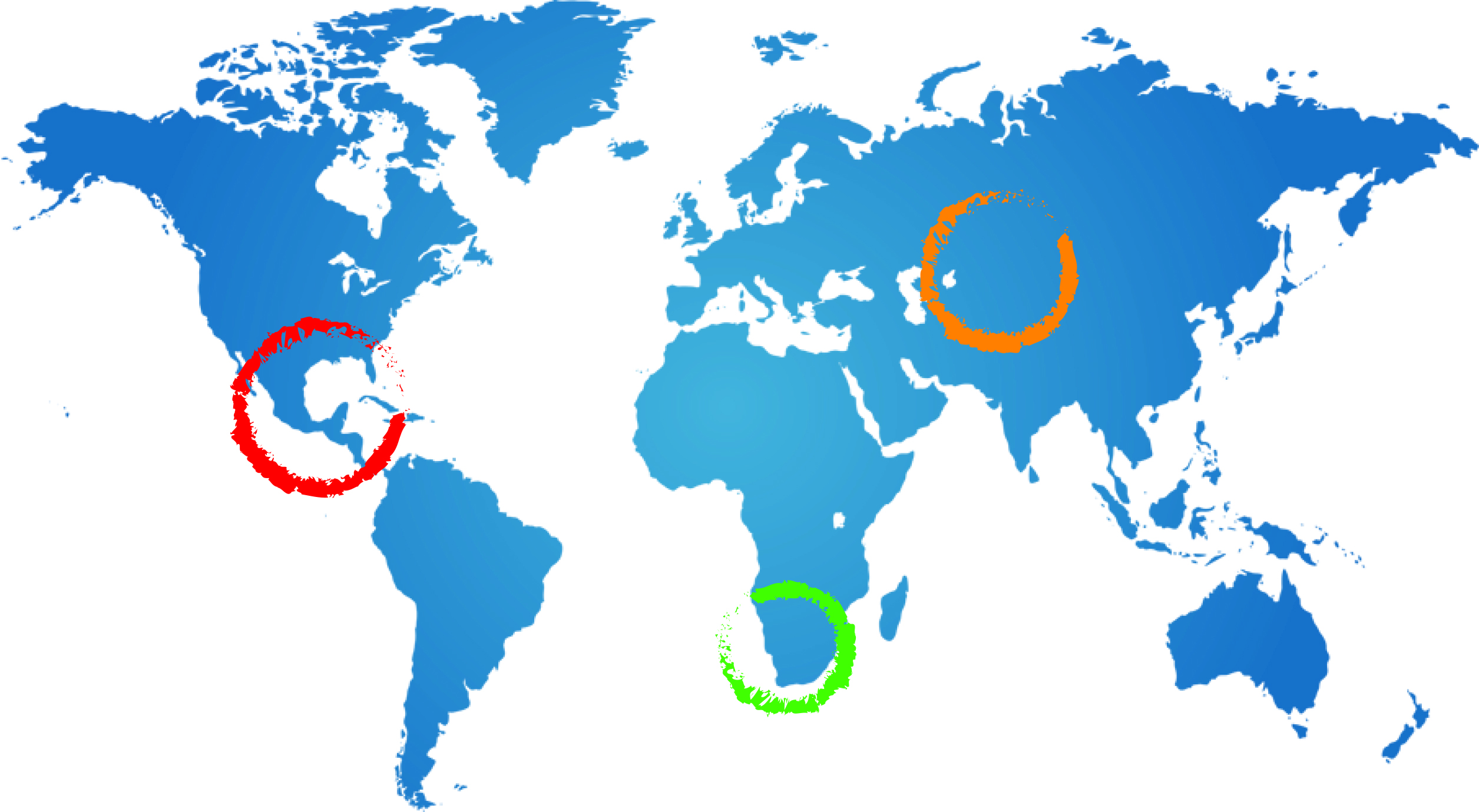 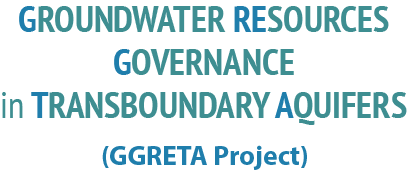 South African 
  Socio-economic and Environmental 			Aspects		   			      BE Hanise
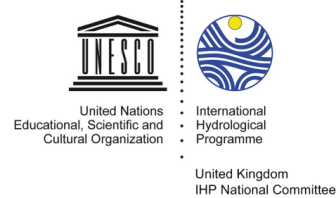 Bantu Hanise
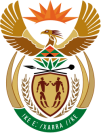 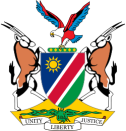 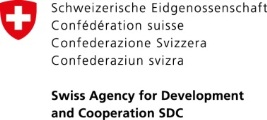 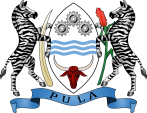 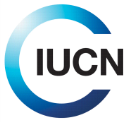 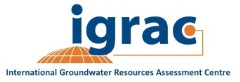 21 October2014
South Africa
Socio Economic and Environmental Aspects
Table of contents
Profile of the study area
Demographics
Socio-economics and infrastructure
Environmental Aspects
Aspects around the available data sources, types and sources
Profile of Study area
Demographic Aspects
-  The area is in the Mier Local Municipality part of the 
    Siyanda District Municipality and has land area 22.468 km²
Total Population of  7,003 individuals ,62.4% of the  population is below 35 years and population density 
    of 0.31/km²
-   Population distribution : 69.2% urban and 30.9% Farms
    Local Gender ratio: 49.6% Females and 51.4% Males

Water and Sanitation Sources
Water sources: 63.3%  Municipality water schemes and 36.7% other sources such as boreholes, springs, 
     rain water storing tanks etc
Sanitation sites: 11% have no toilets, 88.7% have toilets 
    (36.9% Pits and Bucket toilets)
Profiling of the study area
Data Aggregates :
Youth unemployment rate: 35.2%
No schooling aged 20+: 9.1%
Higher education aged 20+ : 5.1%
Matric aged 20+ 14.9%
Number of households: 1784
Number of Agricultural households: 583
Average household size: 3.7
Female headed households: 29.7%
Formal dwellings: 89.9%
Housing owned/paying off: 57.9%
Economic sectors include Agriculture: crop and livestock; tourism;  mining (salt) and community services (professionals which include nurses, teachers, municipality officials)
 Young population (62% below 35 years) of the 7003 in area 22,658 km² with density of 0.31/km²;
 Area’s Gender Ratio: F (49.6%) and M (51.4%); 
Urban to rural gender distribution: Rural F (21.1%) and M (64.1%); Urban: F (78.9%) and M (21.1%)
Environmental Aspects
Savanna and Grassland vegetation
Shrubby Gordonia and Thorny Kalahari Duneveld 
Alien Shrub invasion
Dominated by Prosopis “suidwesdoring”
3-18m root system
Thrives in sandy and saline soils
Tolerant to very low and very high temperatures 
    (Min-12 to Max 40) degrees Celsius
Thrives in arid conditions
Altitude: 300-1200m
THANK YOU